Mastering NT Greek
Vocabulary Builder:  Unit 20

Modern Greek Pronunciations
English  Greek
Greek  English
Vocabulary Builder:  Unit 20    Gr  Eng
You can click any where on the screen to bring up the translated word 
Hit Next/Previous button to go to the next/previous word

Click on any title to return to the very beginning
To Full Word List
Previous
Next
Vocabulary Builder:  Unit 20    Gr  Eng
Previous
Next
Vocabulary Builder:  Unit 20    Gr  Eng
αἷμα,  -ατος,  τό
blood					97
Previous
Next
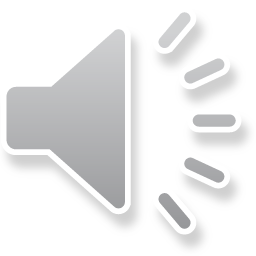 Vocabulary Builder:  Unit 20    Gr  Eng
Previous
Next
Vocabulary Builder:  Unit 20    Gr  Eng
ἄρτος,  -ου,  ὁ
bread, food				97
Previous
Next
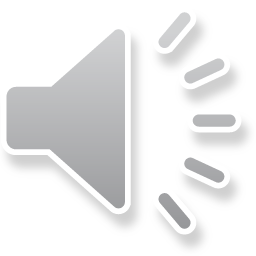 Vocabulary Builder:  Unit 20    Gr  Eng
Previous
Next
Vocabulary Builder:  Unit 20    Gr  Eng
γεννάω
I give birth to, produce			97
Previous
Next
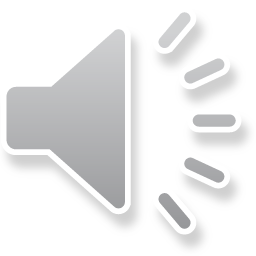 Vocabulary Builder:  Unit 20    Gr  Eng
Previous
Next
Vocabulary Builder:  Unit 20    Gr  Eng
διδάσκω
I teach					97
Previous
Next
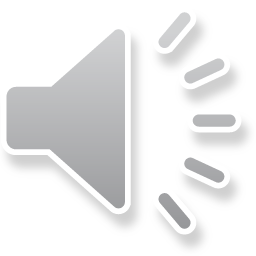 Vocabulary Builder:  Unit 20    Gr  Eng
Previous
Next
Vocabulary Builder:  Unit 20    Gr  Eng
ἐκεῖ
there					95
Previous
Next
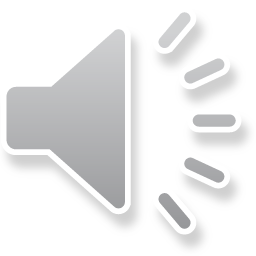 Vocabulary Builder:  Unit 20    Gr  Eng
Previous
Next
Vocabulary Builder:  Unit 20    Gr  Eng
περιπατέω
I walk, live				95
Previous
Next
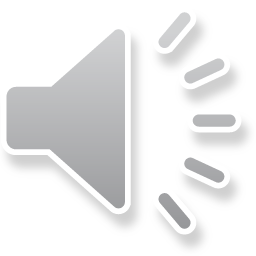 Vocabulary Builder:  Unit 20    Gr  Eng
Previous
Next
Vocabulary Builder:  Unit 20    Gr  Eng
φοβέομαι
I  fear					95
Previous
Next
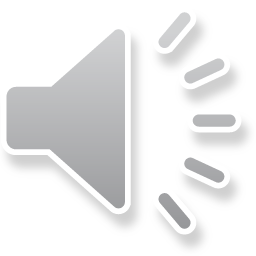 Vocabulary Builder:  Unit 20    Gr  Eng
Previous
Next
Vocabulary Builder:  Unit 20    Gr  Eng
ἐνώπιον
before	  (Gen.)			94
Previous
Next
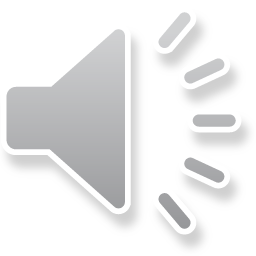 Vocabulary Builder:  Unit 20    Gr  Eng
Previous
Next
Vocabulary Builder:  Unit 20    Gr  Eng
τόπος,  -ου,  ὁ
place					94
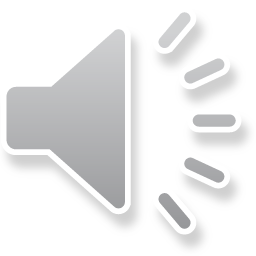 Previous
Next
Vocabulary Builder:  Unit 20    Gr  Eng
Previous
Next
Vocabulary Builder:  Unit 20    Gr  Eng
ἔτι
still, yet, even				93
Previous
Next
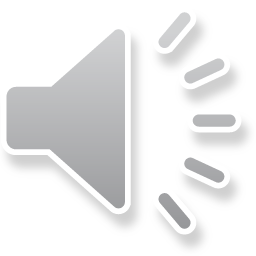 Vocabulary Builder:  Unit 20    Gr  Eng
Previous
Next
Vocabulary Builder:  Unit 20    Gr  Eng
αἷμα,  -ατος,  τό  blood                  περιπατέω   I walk, live
ἄρτος,  -ου,  ὁ  bread, food             φοβέομαι   I  fear
γεννάω    I give birth to, produce       ἐνώπιον   before (Gen.)
διδάσκω   I teach                                τόπος,  -ου,  ὁ  placeἐκεῖ    there	                                         ἔτι   still, yet, even
Previous
Next
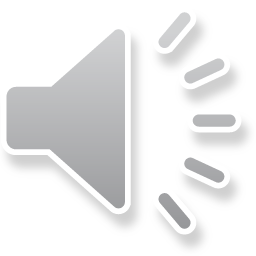 Vocabulary Builder:  Unit 20    Gr  Eng
Back to Full Word List
Again
Finished
Vocabulary Builder:  Unit 20   Eng  Gr
You can click any where on the screen to bring up the translated word 
Hit Next/Previous button to go to the next/previous word

Click on any title to return to the very beginning
To Full Word List
Previous
Next
Vocabulary Builder:  Unit 20   Eng  Gr
Previous
Next
Vocabulary Builder:  Unit 20   Eng  Gr
αἷμα,  -ατος,  τό
blood					97
Previous
Next
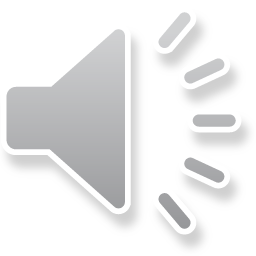 Vocabulary Builder:  Unit 20   Eng  Gr
Previous
Next
Vocabulary Builder:  Unit 20   Eng  Gr
ἄρτος,  -ου,  ὁ
bread, food				97
Previous
Next
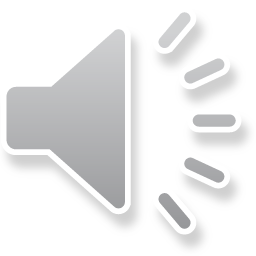 Vocabulary Builder:  Unit 20   Eng  Gr
Previous
Next
Vocabulary Builder:  Unit 20   Eng  Gr
γεννάω
I give birth to, produce			97
Previous
Next
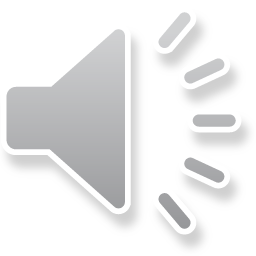 Vocabulary Builder:  Unit 20   Eng  Gr
Previous
Next
Vocabulary Builder:  Unit 20   Eng  Gr
διδάσκω
I teach					97
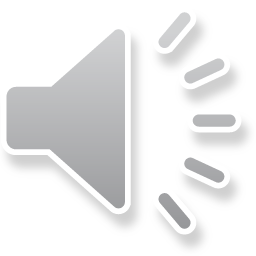 Previous
Next
Vocabulary Builder:  Unit 20   Eng  Gr
Previous
Next
Vocabulary Builder:  Unit 20   Eng  Gr
ἐκεῖ
there					95
Previous
Next
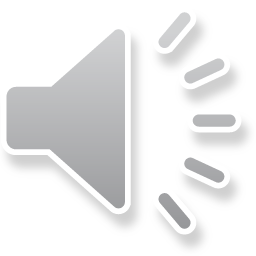 Vocabulary Builder:  Unit 20   Eng  Gr
Previous
Next
Vocabulary Builder:  Unit 20   Eng  Gr
περιπατέω
I walk, live				95
Previous
Next
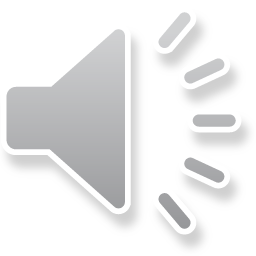 Vocabulary Builder:  Unit 20   Eng  Gr
Previous
Next
Vocabulary Builder:  Unit 20   Eng  Gr
φοβέομαι
I  fear					95
Previous
Next
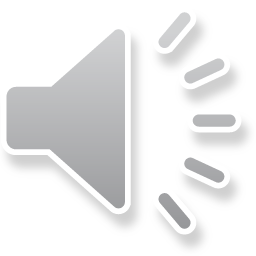 Vocabulary Builder:  Unit 20   Eng  Gr
Previous
Next
Vocabulary Builder:  Unit 20   Eng  Gr
ἐνώπιον
before	  (Gen.)			94
Previous
Next
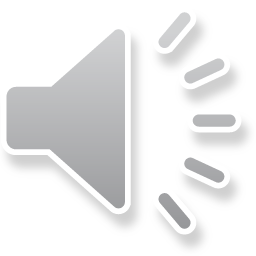 Vocabulary Builder:  Unit 20   Eng  Gr
Previous
Next
Vocabulary Builder:  Unit 20   Eng  Gr
τόπος,  -ου,  ὁ
place					94
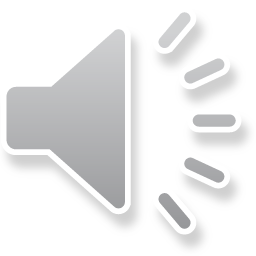 Previous
Next
Vocabulary Builder:  Unit 20   Eng  Gr
Previous
Next
Vocabulary Builder:  Unit 20   Eng  Gr
ἔτι
still, yet, even				93
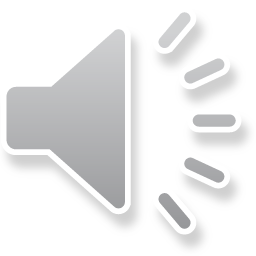 Previous
Next
Vocabulary Builder:  Unit 20   Eng  Gr
Previous
Next
Vocabulary Builder:  Unit 20   Eng  Gr
αἷμα,  -ατος,  τό  blood                  περιπατέω   I walk, live
ἄρτος,  -ου,  ὁ  bread, food             φοβέομαι   I  fear
γεννάω    I give birth to, produce       ἐνώπιον   before (Gen.)
διδάσκω   I teach                                τόπος,  -ου,  ὁ  placeἐκεῖ    there	                                         ἔτι   still, yet, even
Previous
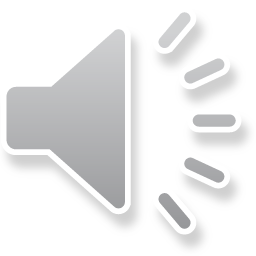 Next
Vocabulary Builder:  Unit 20   Eng  Gr
Back to Full Word List
Again
Finished